Направления работ ПК-3 ТК 482Годовое собрание ТК 482 25.10.2022
Концепция развития системы СРПП (ГОСТ Р)
Развитие СРРПП как комплекса ГОСТ Р (статус межгосударственных стандартов пока не меняется)
Отражение в стандартах СРПП основ системной инженерии ( с учетом ГОСТ Р ИСО/МЭК 15288 и положений других нормативно-методических документов)
Пересмотр групп стандартов, объектов и аспектов стандартизации с учетом цифровизации экономики и автоматизированных технологий управления жизненным циклом (ЖЦ), в частности, учет положений ГОСТ Р 56135 и ГОСТ Р 56136 по управлению процессами ЖЦ ПВН
Увязка стандартов СРПП с другими комплексами стандартов в области организации работ и технологий, применяемых в машиностроении
Основанная на моделях системная инженерия(MBSE)
Методология MBSE предусматривает междисциплинарный системный подход к управлению созданием, производством и эксплуатацией машиностроительной продукции на протяжении ЖЦ каждого образца вплоть до утилизации с применением технологий управления ЖЦ для:
- анализа проблем потребителей    и задания требований
- выбора технических решений    и их реализации
- сертификации на соответствие    заданным требованиям 
- обеспечения эксплуатации 
   и утилизации образца
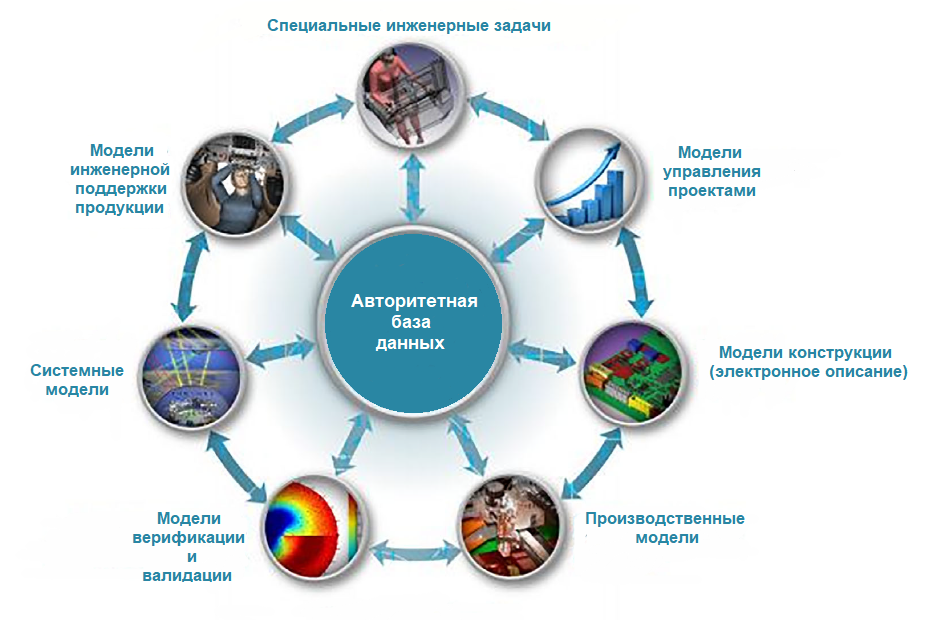 Уточненная структура СРПП (ГОСТ Р)
Группы стандартов
0 Основные положения (общие понятия и требования)
1 Технологии управления процессами ЖЦ продукции
2 Порядок проведения работ на стадиях ЖЦ продукции
3 Прочие стандарты
Технологии управления процессами ЖЦ (PLM)
- управление требованиями (обоснование и распределение требований,    на разных уровнях управления, контроль выполнения)
- управление конфигурацией изделий
- управление проектами   (планирование мероприятий и   распределение ресурсов)
- управление параметрами   системы технической эксплуатации  (интегрированная логистическая   поддержка)
- информационная поддержка ЖЦ    (документация, данные,    информационные технологии)
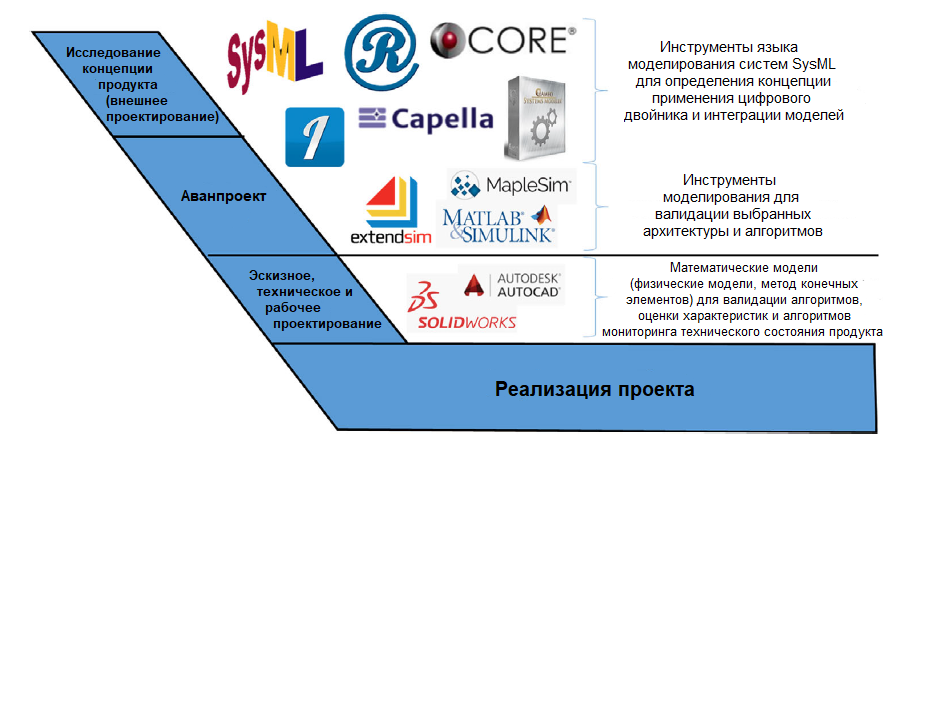 Пересмотр основных положений СРПП (1)
Приоритетное развитие СРПП как системы национальных стандартов (не затрагивая межгосударственные)
Увязка с нормами гражданского законодательства РФ (сейчас стандарты СРПП во многом наследуют положения из практики СССР, необходим, в частности, учет норм гл. 6 разд. 1 ч. 1 и гл. 30, 38, 59 разд. 4 ч. 2 ГК РФ)
Увязка положений стандартов СРПП с нормами законодательства о техническом регулировании
Корректировка положений по видам продукции, являющимся объектами стандартизации:
- сейчас в СРПП используются советские понятия «народнохозяйственная продукция»,    «товары народного потребления», «продукция производственно-технического    назначения», которые неудачно определены и не имеют правового статуса в    законодательстве, например, возможно использование понятия «продукция    машиностроения, находящаяся в гражданском обороте»
- необходимы положения, учитывающие вновь появившиеся в обороте виды продукции:    электронные модели, документы и данные, киберфизические системы (полностью или    частично выполненные из программных средств) и т.п.
Пересмотр основных положений СРПП (2)
Уточнение базовых понятий «заказчик», «разработчик», «изготовитель», «пользователь» (покупатель, получатель, потребитель, владелец, эксплуатант), тут много нюансов, которые не определены в СРПП, например, в гражданском праве не определена роль разработчика при продаже (поставке) и использовании (эксплуатации) продукции (упоминаются только покупатель, продавец и изготовитель)
Обеспечение возможности применения стандартов СРПП на определенных условиях в отношении «продукции машиностроения с ограниченным гражданским оборотом»
Отражение особенностей продукции для потребителей - физических лиц, использующих товар для личных, бытовых и иных подобных нужд без цели извлечения прибыли, и предпринимателей (в том числе организаций), использующих товар для ведения предпринимательской деятельности (эти две группы лиц могут приобретать одни и те же товары, в том числе сложную техническую продукцию)
Схема взаимосвязи СРПП с другими комплексами стандартов
Стандарты СРПП
Группа 0 - Основные положения
Группа 1 - Технологии
Группа 2 - Порядок и процедуры
Группа 3 - Прочие
Стандарты на документацию и 
иные формы данных(ЕСКД, ЕСТД, ЕСПД)
Стандарты на технологии управления процессами ЖЦ (ИЛП, УДИ, СУК/СМК и др.)
Стандарты на виды продукции(железнодорожная, авиационная, космическая и иные виды техники)
Возможные первоочередные стандарты системы СРПП (ГОСТ Р)
ГОСТ Р 15.001-202Х СРПП. Основные положения (пересмотр групп стандартов и отдельных объектов и аспектов стандартизации с учетом пересмотра концепции СРПП) 
ГОСТ Р 15.ХХХ-202Х СРПП. Управление процессами ЖЦ продукции. Основные положения (на основе ГОСТ Р 56135)
ГОСТ Р 15.ХХХ-202Х СРПП. Управление процессами ЖЦ продукции. Термины и определения(на основе ГОСТ Р 56136)